Risk Management Practices around Marijuana
Risk Management Practices around Marijuana
Steve Wagner, ARM
Vice President, Senior Claims Advisor at Marsh & McLennan Companies

Troy D. Smith, CPCU
Director of Workers’ Compensation, Arch Insurance Group
[Speaker Notes: Steve leads this slide]
What is our goal today?
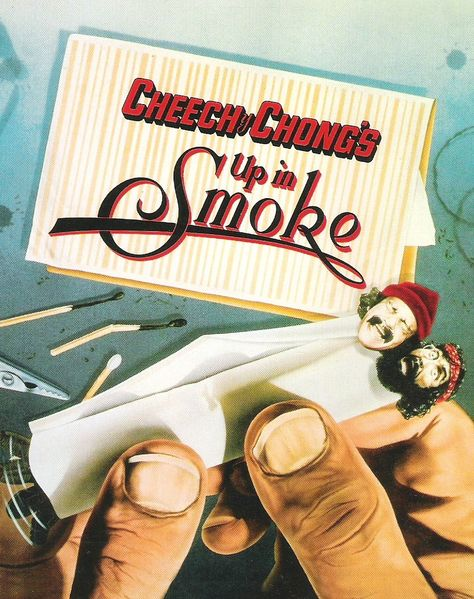 Raise Awareness
Create a Dialogue
Develop a Strategy (Smoke out Solutions)
[Speaker Notes: Troy Leads This Slide]
Agenda
Historical Perspective of Marijuana Regulation

Current State & Future Outlook

A Risk Management Perspective
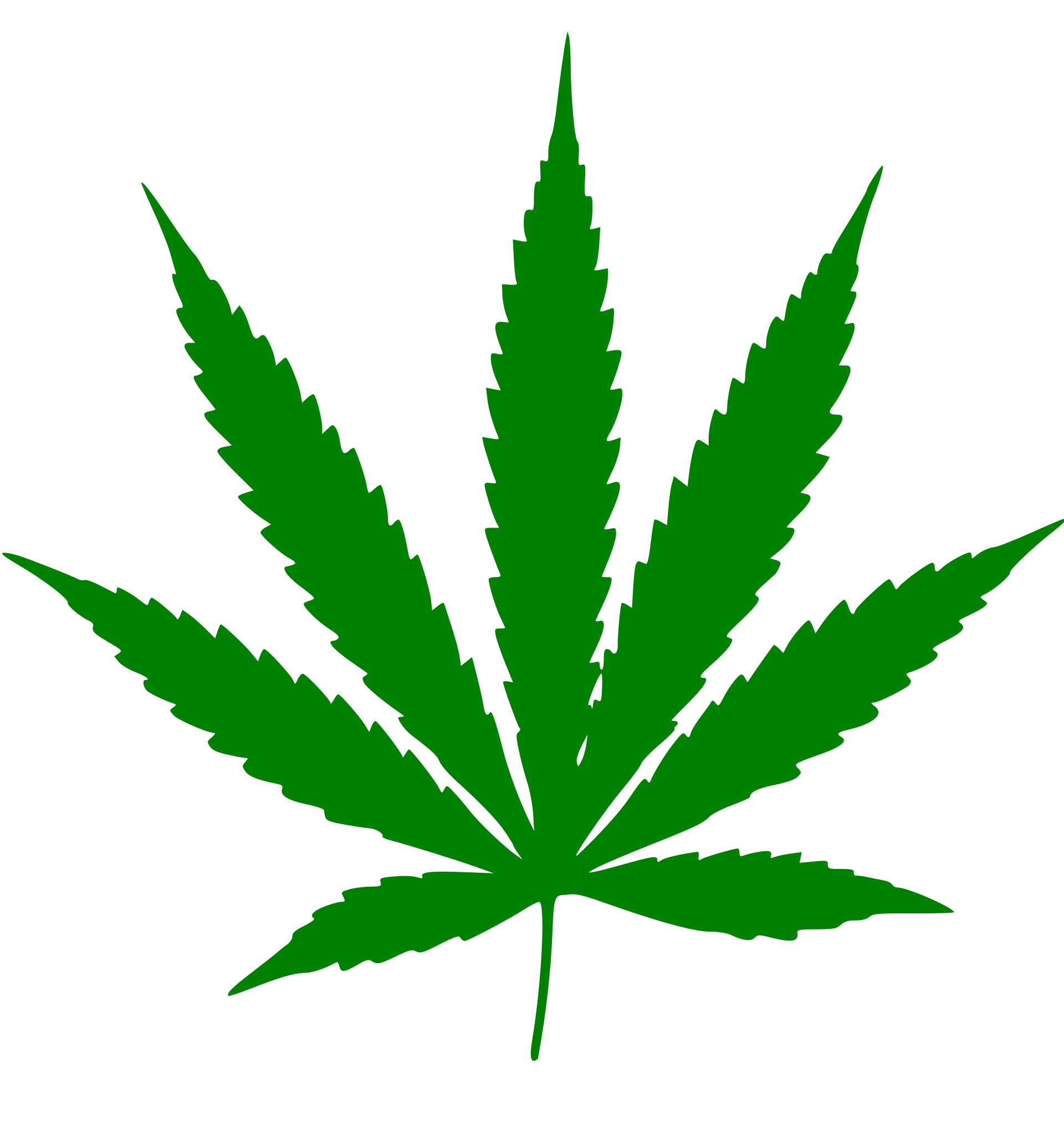 [Speaker Notes: Troy Leads this slide and passes onto Steve for next slide]
Historical Perspective of Federal Level Marijuana Regulation
Prohibition begins – 1911, Decriminalization begins – 1973

Remains Illegal at Federal Level
As Marijuana is still illegal under federal law, where it is classified as a Schedule I drug under the Controlled Substances Act.
Due to federal restrictions, marijuana producers and retailers face significant logistical challenges with banking, transporting goods and paying taxes, even in states where the drug is legal.
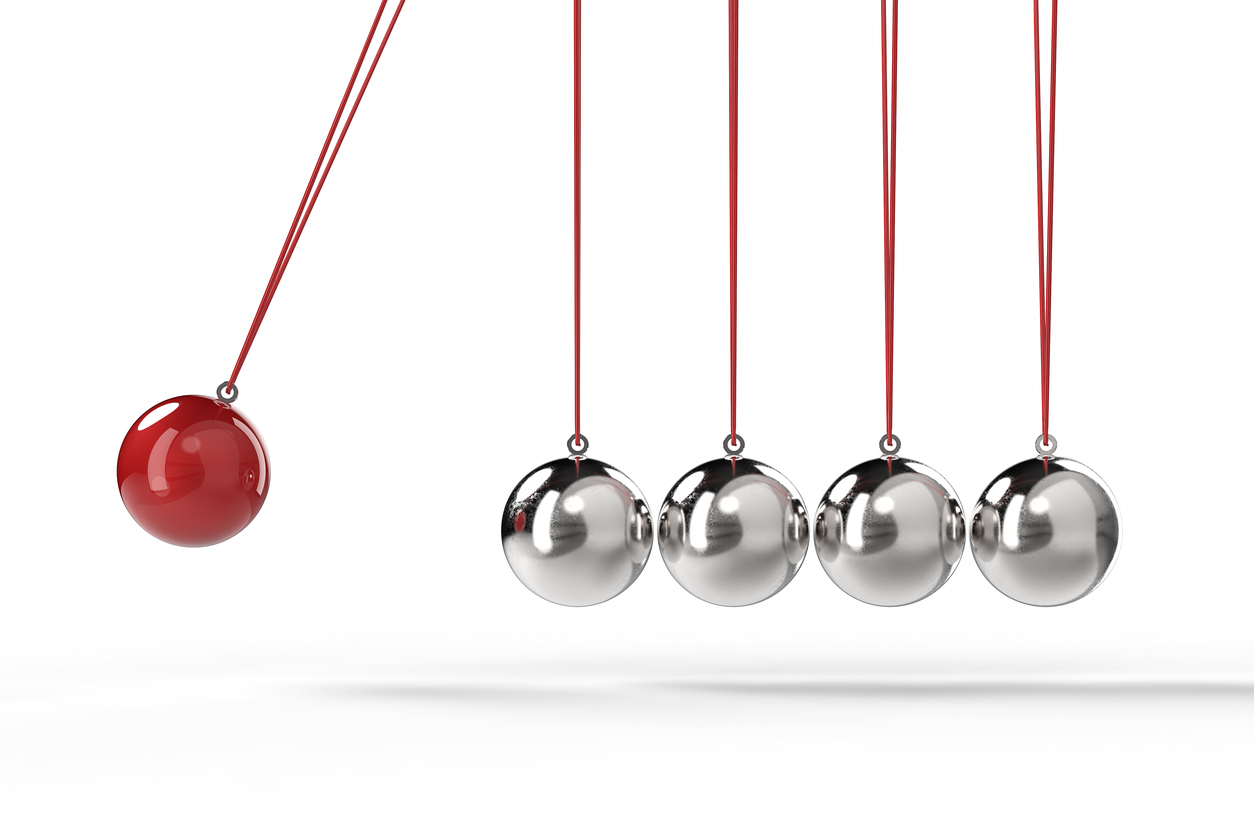 [Speaker Notes: Steve Leads]
Historical Perspective of State Level Marijuana Regulation
Medical marijuana begins – 1996, Recreational legalization begins – 2012

A total of 37 states have approved medical marijuana. In California, marijuana has been legal for medical use since 1996 and for recreational use since late 2016.

Marijuana has been fully legalized for recreational use in 19 states plus District of Columbia, starting with Colorado and Washington in 2012.

In 2021, 4 states (Connecticut, New Mexico, New York, and Virginia) passed legislation to legalize marijuana for recreational purposes. 

Other states considering legislation to legalize recreational marijuana in 2021
Legislation pending: Pennsylvania, Rhode Island, and Wisconsin.
Under consideration but no legislation pending: Florida, Hawaii, Minnesota, Nebraska, and North Dakota.
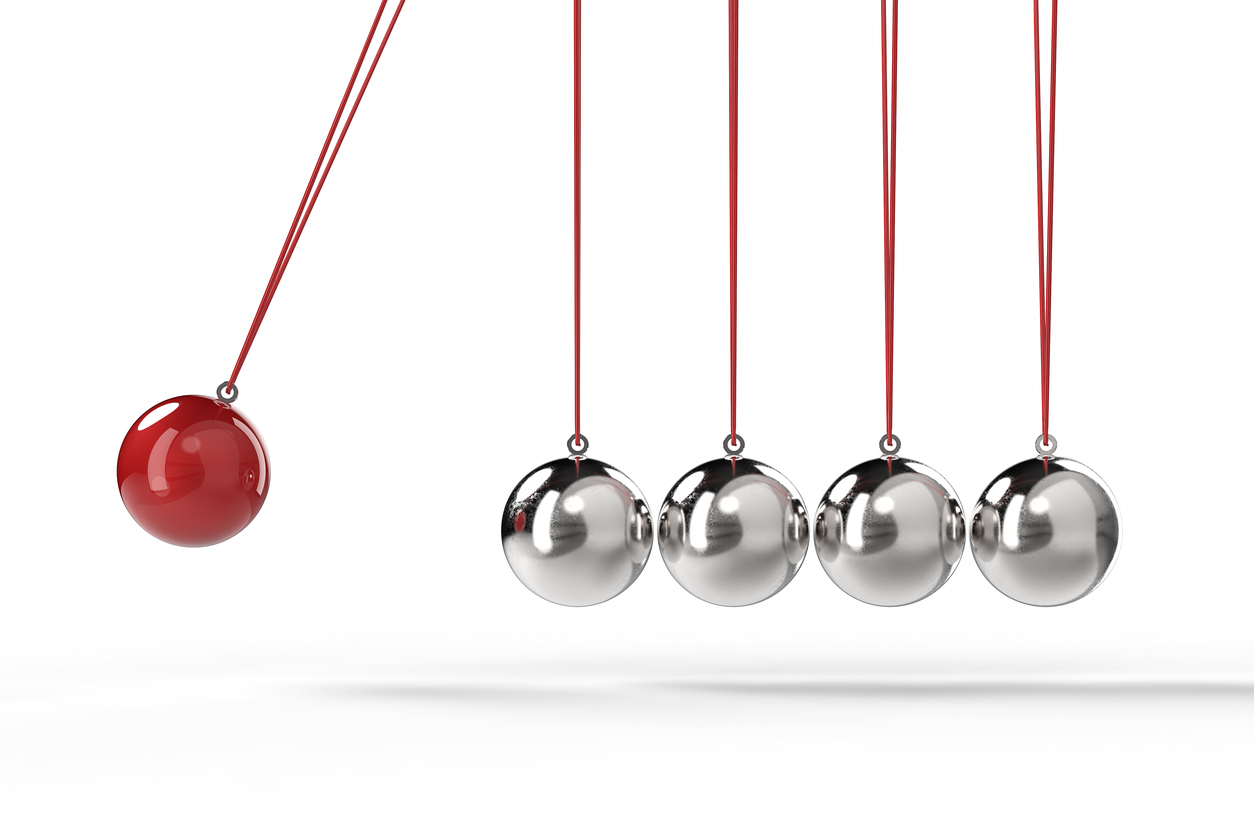 [Speaker Notes: Steve Leads]
Reflecting the increased growth of support for marijuana legalization, Gallup's annual poll showed that 66% of Americans supported legalization, including 75% of Democrats, 71% of Independents, the majority of Republicans, also a notable 59% of people over 55 support marijuana legalization.
[Speaker Notes: Steve Leads]
Future Outlook Marijuana Regulation
Recent Notable Federal Legislation
	2014, The Rohrabacher–Farr amendment passes the U.S. House and is signed into law. Requiring annual renewal, it prohibits the Justice 	Department from interfering with the implementation of state medical cannabis laws.[7][8] The Cole Memorandum had in 2013 assigned policies from within the Justice Department.[9][10]

	2018, The 2018 farm bill legalizes low-THC (less than 0.3% THC) hemp and hemp-derived products such as cannabidiol (CBD) at the federal level. The bill also fully removed or “descheduled”  low-THC cannabis products from the Controlled Substances Act  where they had been listed as Schedule I drugs since the CSA's inception in 1970.[3][11]

	2019, Rep. Jerrold Nadler (D-N.Y.) and California’s then-Sen. Kamala Harris, now vice president, introduced legislation in both chambers of Congress that would have decriminalized marijuana and expunged some criminal records, among other things. The House passed the 	legislation in a 228-164 vote in December 2020. It was the first time legislation to remove cannabis from the Schedule I list made it to a floor vote.
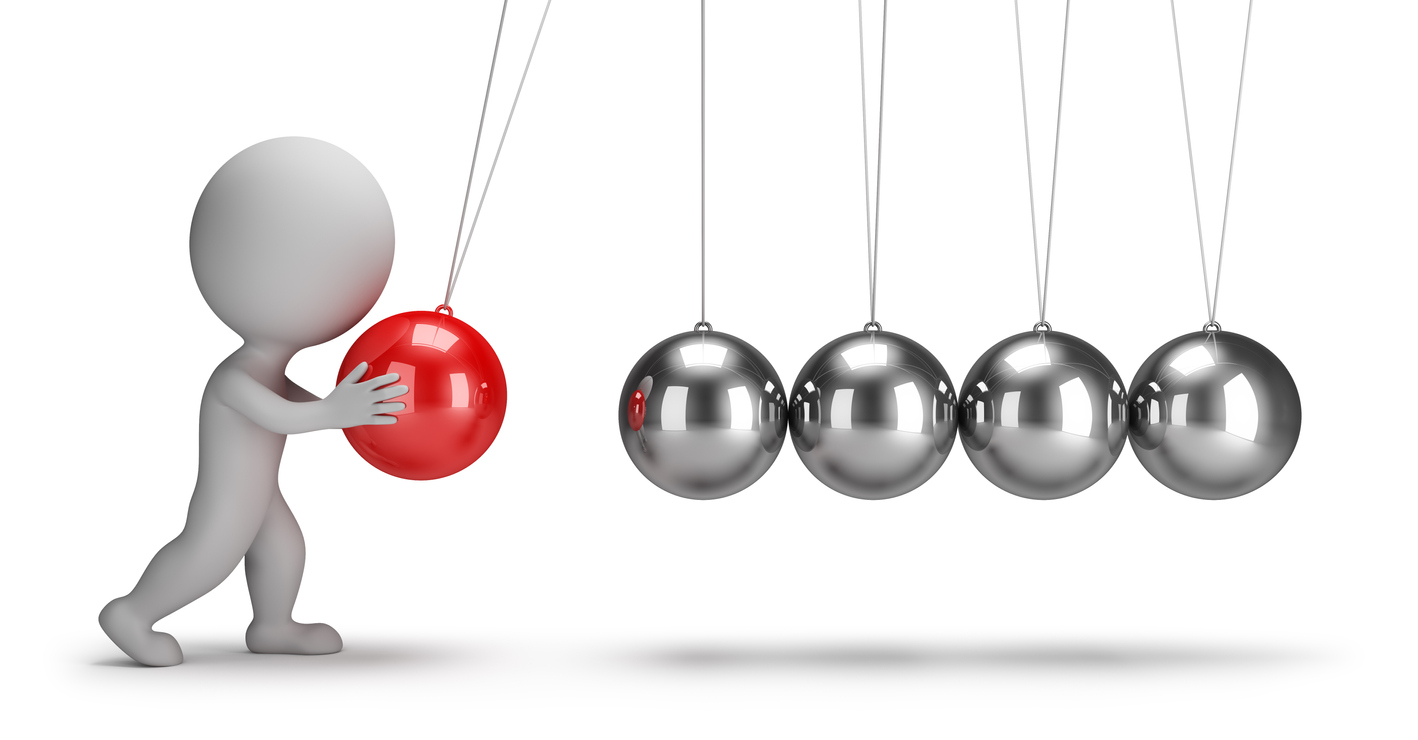 [Speaker Notes: Steve Leads- *Important to note that as not legal on federal level severely limits funding for medical research clinical trials. Restrictive, we don’t know the effects of Marijuana pros/cons on health]
2021 Federal Legislation
Cannabis Bill Opportunity Act - On July 14, 2021 a draft of a bill to legalize cannabis was introduced into the United States Senate. Would take cannabis off Schedule I classification and transfer control of possession, production, and distribution of cannabis to the States. 

The House of Representatives recently passed the Secure and Fair Enforcement (SAFE) Banking Act of 2021 (HR 1996), which provides a safe harbor from penalties for financial institutions that provide services for legitimate cannabis-related businesses. It is unclear whether the bill will advance in the Senate.  *Illinois brought in more than $582 million in net revenue in the first year of legalized marijuana-2020; Colorado marijuana sales hit $2.2 billion in 2020 highest-selling year yet marijuana sales approaching the $10 billion mark in seven years since recreational weed was legalized 

Both the House and the Senate have introduced the Clarifying Law Around Insurance of Marijuana (CLAIM) Act of 2021 (HR 2068/SB 862), which proposes a safe harbor for insurers engaging in the business of insurance in connection with a cannabis-related legitimate business.
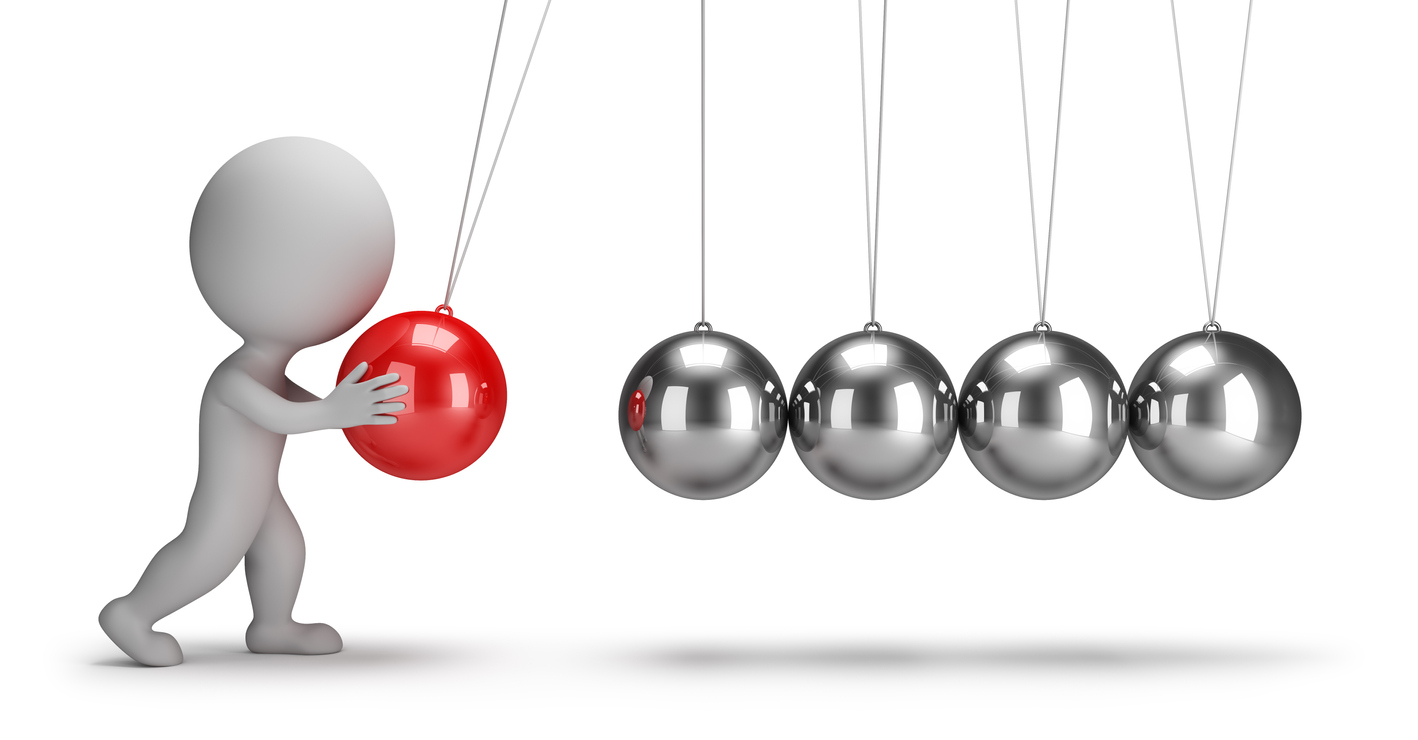 [Speaker Notes: Steve Leads- Three ways this is being targeted Clinical Decriminalization Reseach, banking safe harbor, Bullet one supports On July 14, 2021, Senators Chuck Schumer (D-NY), Ron Wyden (D-OR), and Cory Booker (D-NJ) released the discussion draft of historic federal cannabis legalization legislation, the Cannabis Administration and Opportunity Act (CAOA). The CAOA would not only end cannabis prohibition but would also establish a regulatory framework for cannabis under the U.S. Food and Drug Administration (FDA) and the Alcohol and Tobacco Tax and Trade Bureau (TTB). It also includes comprehensive restorative justice provisions]
It’s the Wild West
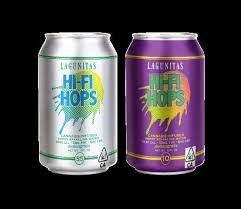 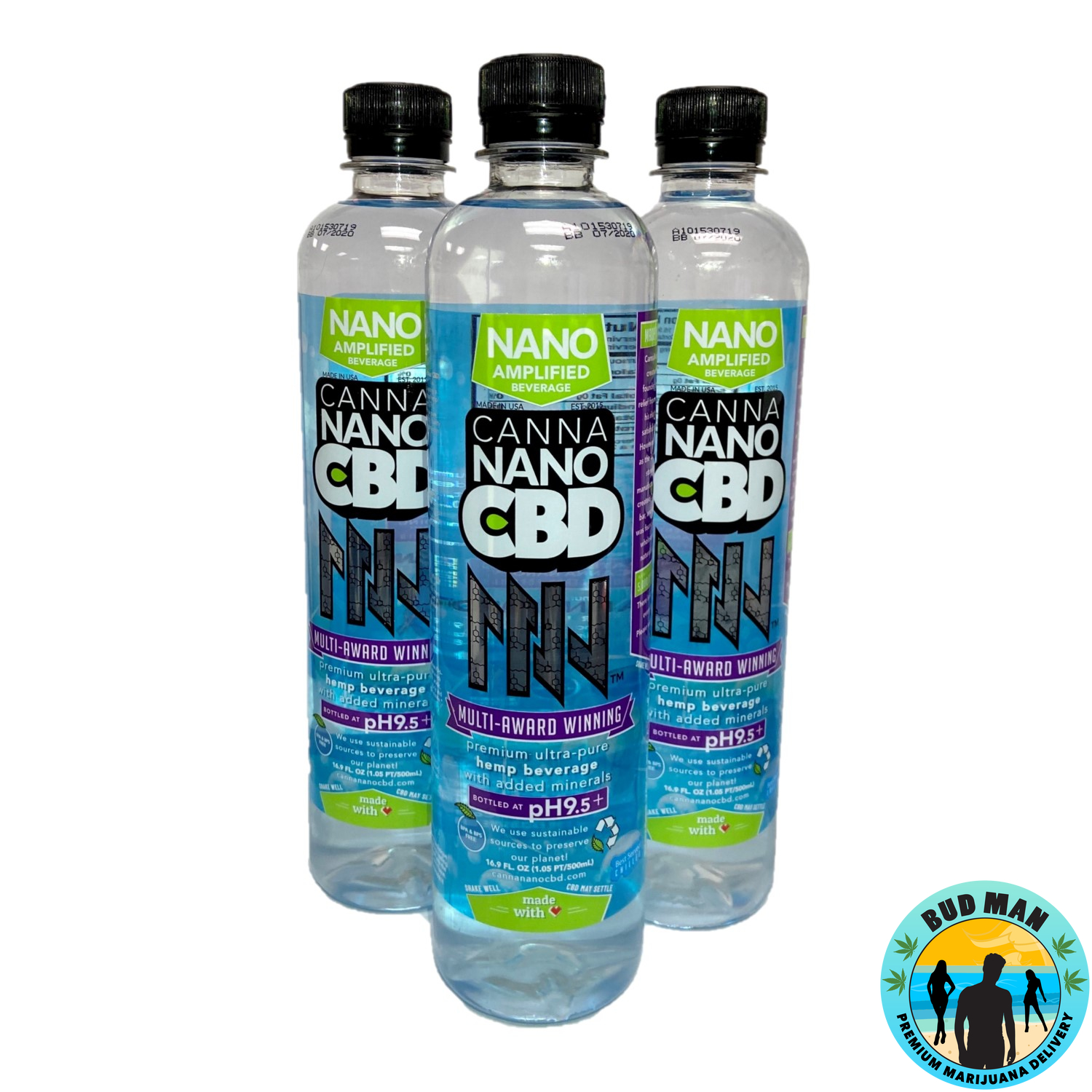 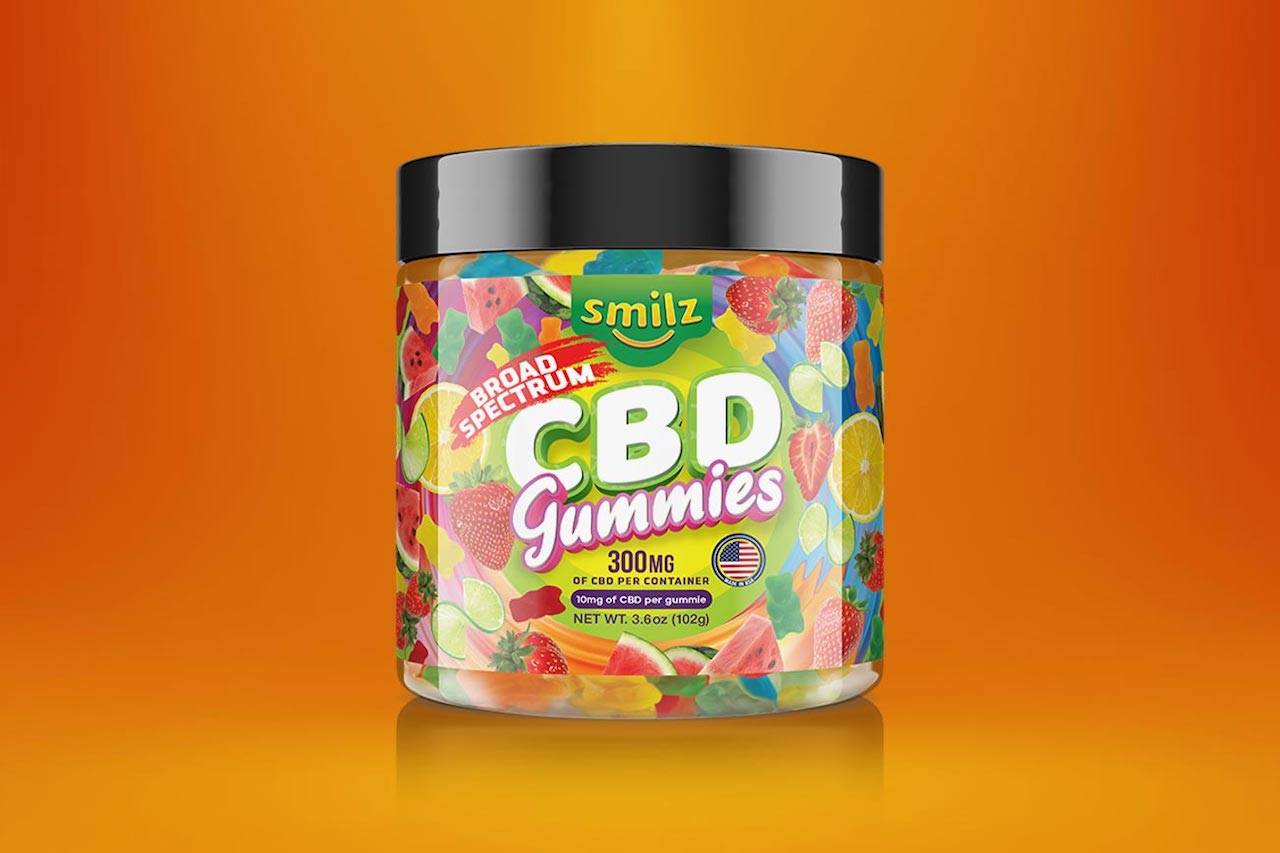 [Speaker Notes: Troy Leads this slide]
Risk Management Practice Marijuana ConsiderationsMarijuana and the Workplace
-Workers’ Compensation

- Risk Management & Workplace Safety
[Speaker Notes: Troy leads this slide]
Workers’ Compensation
Reimbursement


Presumptive Liability
[Speaker Notes: Troy Leads This Slide]
Initial Case Law on Reimbursement
New Mexico
	Maez v. Riley Indust. (2015)
	New Mexico WCA began requiring employers and insurers to reimburse claimant
	Lewis v. General Media (2015)
	Employer had denied medical marijuana under workers’ compensation for an employee suffering 	from chronic pain but court found Federal law classifying marijuana as a Schedule 1 illegal substance 	does not supersede New 	Mexico law allowing marijuana use for medical purposes.
Maine
	Bourgoin v. Twin Rivers Paper Co. & Noll v. Lepage Bakeries
	Two ALJ Awards affirmed providing reimbursement for medical marijuana expenses .
New Jersey
	Watson v. 84 Lumber
	ALJ required reimbursement to claimant for medical marijuana.
[Speaker Notes: Troy Leads This Slide]
Recent Case Law: Reimbursement Required
In March 2021, New Hampshire Supreme Court ruled, in Appeal of Andrew Panaggio, that the federal Controlled Substances Act does not preempt the state’s compensation appeals board from ordering an insurer to reimburse a claimant for medical marijuana expenses incurred as a workers compensation treatment.

April 2021, New Jersey Supreme Court ruled, in Hager v. M&K Construction, that an employer can be ordered by a workers compensation court to reimburse a claimant for reasonable costs related to prescribed medical marijuana as a workers compensation treatment.
[Speaker Notes: Troy leads this slide]
Recent Case Law: Reimbursement Not Required
In October 2020, the Massachusetts Supreme Judicial Court ruled, in Wright’s Case, that a workers compensation insurer cannot be required to reimburse a claimant for medical marijuana expenses as a necessary and reasonable medical treatment.

In June 2021, the Arkansas Workers’ Compensation Commission ruled, in Jones v. Amercable Corp., that a workers compensation insurer is not required to reimburse for marijuana as a medical treatment.
[Speaker Notes: Troy leads this slide]
State Legislation Re: Reimbursement
Not Required
Alabama enacted SB 46, which provides that the new medical marijuana law does not require an employer, property and casualty insurer, or private health insurer to reimburse an individual for costs associated with the use of medical cannabis.
Kentucky (HB 136), Kansas (SB 158, SB 315), and Nebraska (LB 474) introduced legislation providing that medical marijuana reimbursement is not required in workers compensation. The bills did not advance.
Pennsylvania introduced SB 749, which amends the state’s medical marijuana law to clarify that a workers compensation insurer is not required to provide coverage for or reimburse the cost of medical marijuana. The bill is pending.

Required
New Jersey introduced S 3406 that would require reimbursement for medical marijuana under certain circumstances. The bill is pending.
New York introduced AB 242, which provides that medical marijuana is a prescription drug for workers compensation purposes and can be covered under workers compensation. The bill is pending.
[Speaker Notes: Troy leads this slide]
Illinois – Rebuttal Presumption:
A rebuttable presumption creates a “prima facie case” that an employee’s intoxication was the proximate cause of the accidental injury. The employee may overcome the rebuttable presumption by the preponderance of the admissible evidence that the intoxication was not the sole proximate cause or proximate cause of the accidental injuries. If the employee is unable to overcome the presumption, no compensation is payable.

A positive drug test creates a Rebuttal Presumption.

In Montez Webster v. Singley Construction, Inc., 11 IL.W.C. 02534 (Ill.Indus.Com’n), 14 I.W.C.C. 0662, 2014 WL 4425525 (2014), the employee was injured while moving a concrete form in December 2010.  The employee alleged injuries to his back.  He was taken to an occupational health clinic and tested positive for low levels of marijuana and cocaine.  A L5-S1 surgery was eventually recommended.  The employer denied benefits.  The employer obtained an opinion from an occupational medicine physician that the employee had some level of intoxication from marijuana and cocaine use hours or even days prior to his accident. This would have left him with the symptoms of fatigue, lethargy and depression.  The employer’s physician opined that the employee’s fall might have been made more likely due to the use of these substances possibly days before.  The employer’s physician never opined that the employee’s use of these substances was the proximate cause of his work injury.  At trial, the employee testified that he had used these drugs two weeks prior at a party.  The Commission found that the employee’s level of drugs and effect from them did not remove him from the protection of the Illinois Workers’ Compensation Act.
[Speaker Notes: Troy leads this slide-]
Risk Management Practice Marijuana Considerations Marijuana and the Workplace- Workplace Safety
-Workplace safety threatened, relevant issues

Will employers be able to maintain a drug-free workplace?

How can employers ensure safety if they must show impairment rather than the presence of marijuana in the body?

Must employers required by DOT to drug-test workers in safety-sensitive jobs exempt those using medical marijuana? 

Legalization advocates challenge drug-free workplace programs.
[Speaker Notes: Troy leads, Steve anchors and then Steve transitions to lead next slide]
Risk Management Practice Marijuana Considerations Marijuana and the Workplace- Human Resources
Employer consideration and challenges in developing your policy:

To drug test or not drug test…that is the question (constraints on labor force)

Can employers fire an employee for engaging in legal activities off the clock?

Does firing an employee who tests positive for marijuana violate anti-discrimination laws or ADA?

Are employees who use marijuana off the clock impaired when they come to work?

Must employers cover medical marijuana costs for employees injured on the job? 

Must employers pay unemployment compensation to employees fired for failing a drug test?
[Speaker Notes: Steve leads but we want this to be a very Interactive slide- round-table conversation. Pre and Post employment drug testing. Impairment. Constitutional individual liberty lawsuit threats]
2021 Legislation: Standards for Impairment
Alabama SB 46, the new medical marijuana law enacted this year, provides that an employee is not eligible for workers compensation benefits if the injury or death was due to the employee’s impairment from medical marijuana, and establishes a conclusive presumption that the employee was impaired if the employee tests positive or refuses to take the drug test.
Montana enacted HB 655, which provides that failing to pass, or refusing to take, a drug test that complies with certain requirements after an accident creates a presumption that the major contributing cause of the accident was the use of non-prescribed drugs. This presumption does not apply to employees certified to use medical marijuana.
Nevada enacted AB 400, which establishes standards for determining when an employee is considered to be under the influence of a controlled or prohibited substance (including marijuana) for workers compensation purposes and provides an exception if the employee has a current and lawful prescription issued in the employee’s name.
North Dakota enacted HB 1084, which creates a rebuttable presumption that the employee’s injury is due to recreational marijuana use if the employee’s drug test is above the limit set by the United States department of transportation at the time of the injury. If the employee refuses to submit to the drug test after a work accident, then the employee forfeits all entitlement to workplace safety and insurance benefits arising out of that injury.
[Speaker Notes: Troy leads this slide]
2021 Legislation that did not advance
Illinois introduced legislation (SB 2041) to amend the Workers Compensation Act to establish standards for cannabis impairment sufficient to bar compensation for injuries to employees who are intoxicated. The bill provides that the presence of 5 nanograms of tetrahydrocannabinol in the blood or 10 nanograms of tetrahydrocannabinol in other bodily substances creates a rebuttable presumption that intoxication is the proximate cause of the injury.
Kansas introduced several bills to create a medical marijuana program in the state, which also provided that an employee cannot be denied workers compensation benefits if the employee is a medical marijuana cardholder and other conditions are met. Kansas also introduced a bill (HB 2040) that would remove marijuana from the presumption of disqualifying drug impairment on the basis of certain drug concentration test levels in the workers compensation law.
Kentucky introduced HB 529, which would have excluded low levels of tetrahydrocannabinol in an employee’s blood from the presumption that the drug was the cause of the employee’s accident, injury, disease, or death.
Maryland introduced legislation (HB 683/SB 461) that would have provided that an employee is not entitled to workers compensation if medical cannabis was the sole cause of the injury and the medical cannabis was not administered or taken with the written certification of a certifying provider or the written instruction of a physician.
Rhode Island introduced HB 5473, which would establish that an employee who tests positive for alcohol, or a controlled substance that was not legally prescribed, is presumed intoxicated at the time of injury and it is presumed that the intoxication caused the injury.
[Speaker Notes: Steve Leads- Until the feds address we are not going to secure uniform standards for impairment. States are trying but they are held back due to lack of federal level legality.]
Seeing through the haze of confusion
Employees who use marijuana have 75% more absenteeism, 55% more industrial accidents and 85% more workplace injuries than other employees.

Perhaps the greatest negative impact from drug use overall is the economic loss. The National Institutes of Health report that drug abuse costs the U.S. economy $246 billion annually in decreased productivity, turnover, medical costs, increased accidents and absenteeism. 

Marijuana is the most frequently used drug in the United States.


What is the cost to your company?
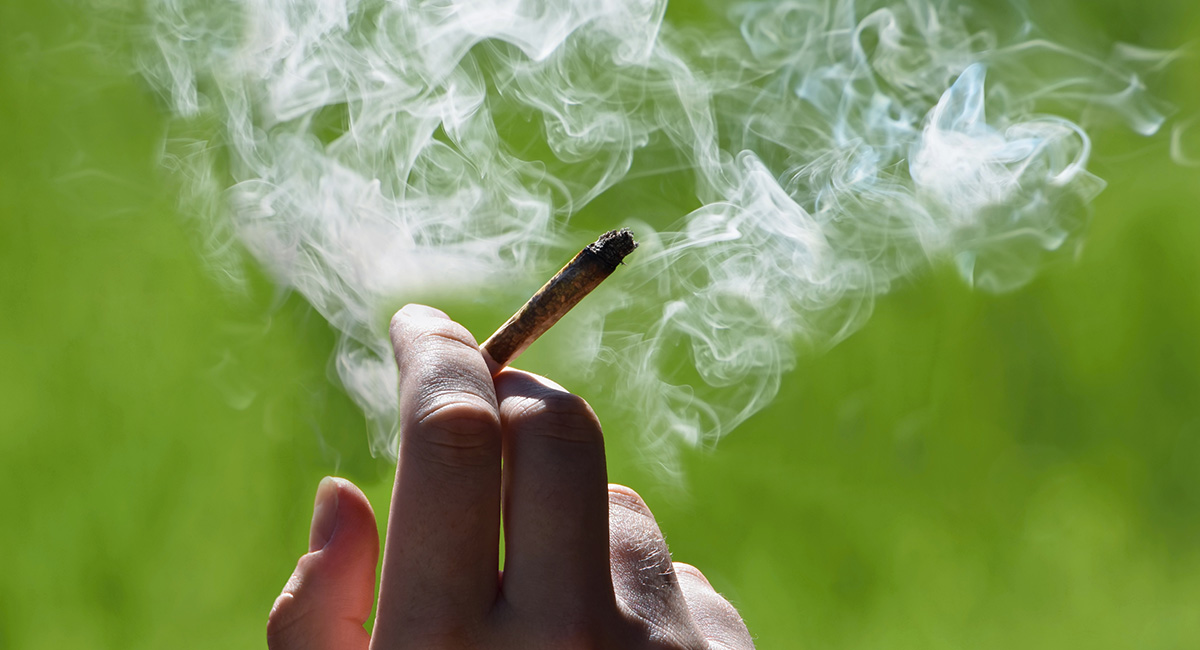 [Speaker Notes: Steve Leads]
Marijuana Drug Testing Considerations
DOT has zero tolerance for heavy machinery.


Invasion of privacy, some states have laws limiting employers’ rights to subject employees to drug testing pre and post employment.

Federal Employees- Drug-Free Workplace Act of 1988 provides guidance to federal employees.

*Takeaway- For employers seeking to develop Drug Testing Policy consult with Legal Expertise
[Speaker Notes: Steve to Lead- Drug testing at work
Pre employment, private employers may require new hires to pass a Drug
Test. Prospective employees have the right to decline drug screening but may give up the applicants job offer.
Drug testing during employment
The employees job poses a significant safety risk to others, or him or herself
The employee was involved in work-related incident where use of drug was suspected
Management has reasonable suspicion that a given employee has been using]
Legalization advocates challenge drug-free workplace programs
Legalization advocates are using these laws to further their individual causes
Civil Rights of 1964- you aren’t treating everyone equally
ADA 1990-  I have a medical need and you are not accommodating 
FMLA 1993- you aren’t providing job protection because you are penalizing me for my marijuana usage

Tailor your organization’s Marijuana policy to suit your business objectives, keep the safety at the center.
[Speaker Notes: Steve leads]
Risk Management Practice Marijuana Considerations What can Employers Do?
Develop a safety-based formal Drug-Free Workplace Program
Partner with legal counsel to create a written substance abuse policy that applies to all employees and spells out rules and expectations
Provide supervisor training and employee education
Consider drug/alcohol testing as permitted
Communicate and raise awareness of your drug-free workplace in safety meetings, employee communications and workplace signage
A Drug-Free Workplace Program is a fundamental factor in ensuring 

A Drug-Free Workplace Program is a fundamental factor in ensuring that 	impaired employees are not putting your business in jeopardy.employees are not putting your business in jeopardy
[Speaker Notes: Troy Leads]
Question Still Remain
Without a definitive test for marijuana intoxication, states are also debating how to address workers compensation benefits for an employee who is injured on the job and tests positive for marijuana?
		How do you measure impairment?
Whether reimbursement should be required or prohibited in workers’ compensation?
Will the new Congress and new administration change the federal status of marijuana and/or provide protections to financial institutions doing business with legitimate marijuana-related businesses?
How does the evolution towards Federal and continued State Level legalization impact your policy?
[Speaker Notes: Troy leads]
Thank You